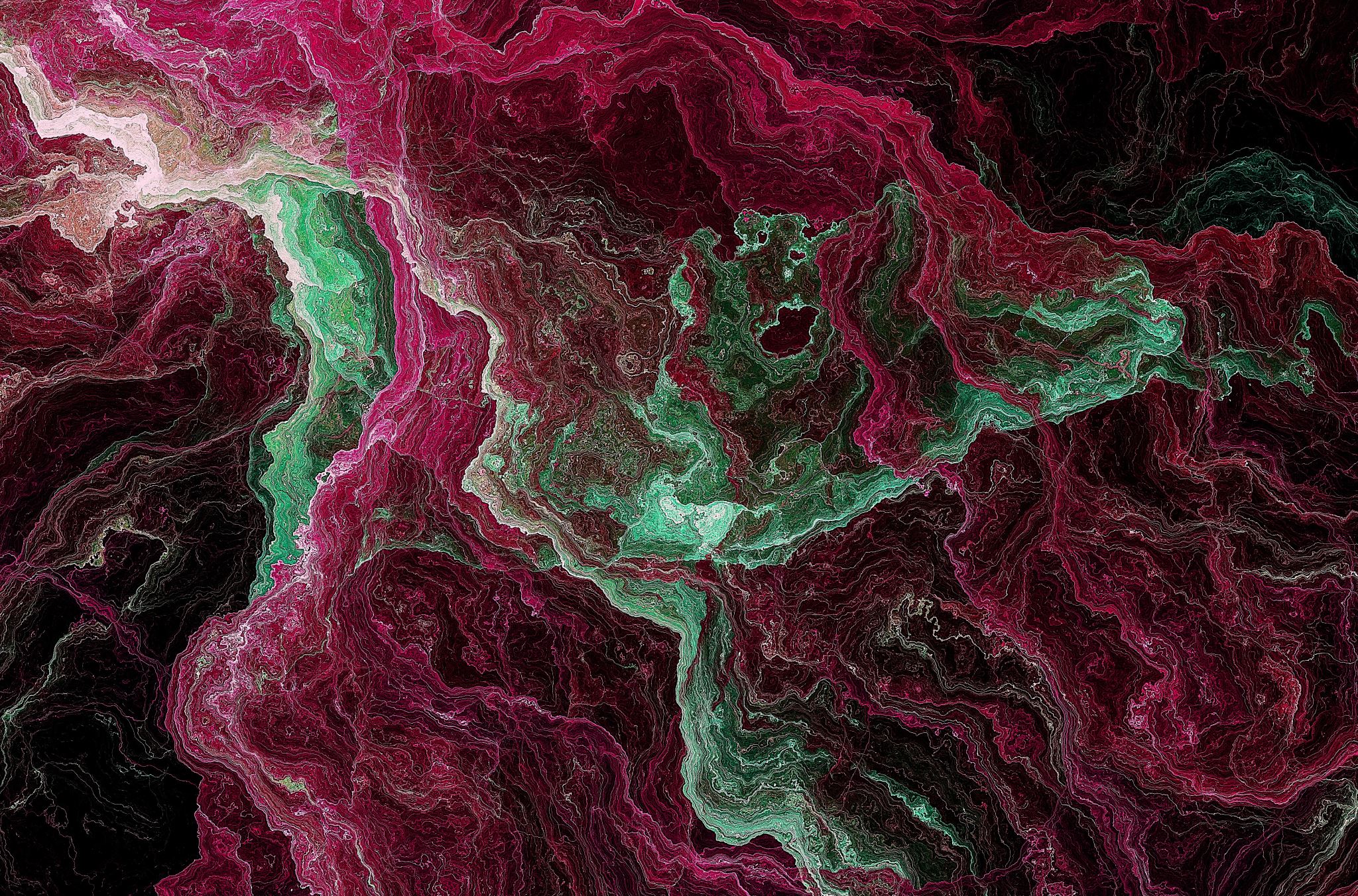 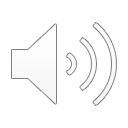 Évaluation les Français
Faites un plan en 3 parties ?
Faites un power point
délai jusqu’au 14 avril
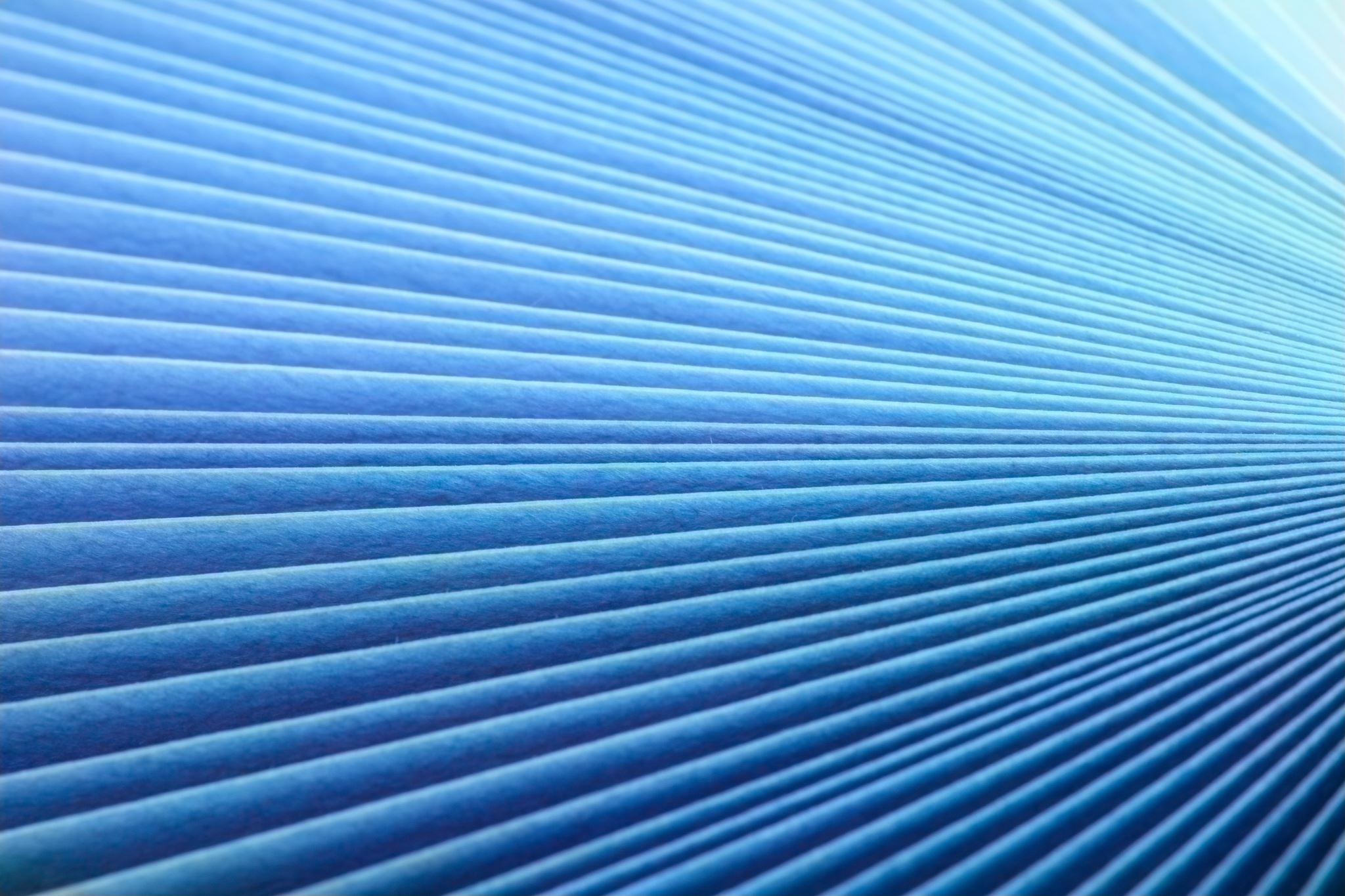 Les thèmes que vous pouvez présenter
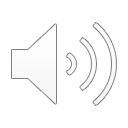 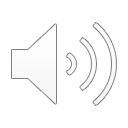 Attention aux erreurs

Attention aux copier coller de wikipedia
Trop lu
rédigé comme des titres/
Informations intéressantes
Trop rédigé/trop détaillé
coefficient 02